Module – 8  ClOud Computing primer
Cloud Computing Primer
1
[Speaker Notes: Module – 8 
Cloud Computing Primer]
Module 8: Cloud Computing Primer
Upon completion of this module, you should be able to:
Explain the essential characteristics of Cloud Computing
Describe the different Cloud services models
Describe the different Cloud deployment models
Explain the economics of Cloud 
Discuss the benefits and challenges of Cloud
Cloud Computing Primer
2
[Speaker Notes: This module focuses on the essential characteristics of Cloud Computing, the different Cloud services and deployment models, and the economics of Cloud.]
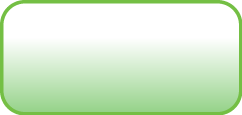 Service Management
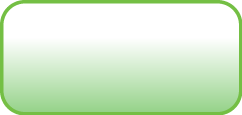 Virtualized
Infrastructure
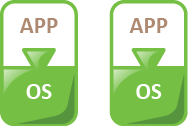 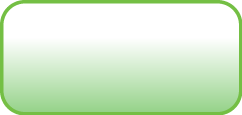 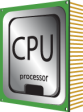 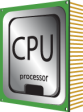 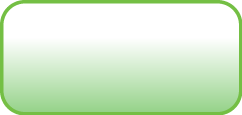 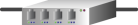 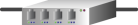 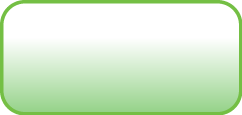 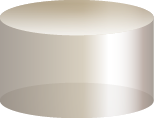 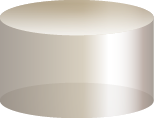 Cloud Computing
Cloud
Transforming VDC to Cloud requires a Cloud service management layer on top of VDC.
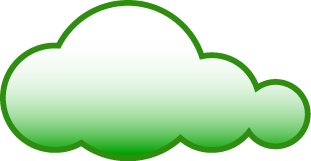 Virtualized Data Center
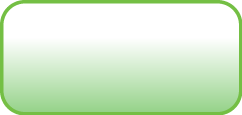 Virtualized
Infrastructure
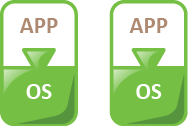 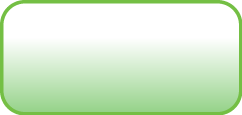 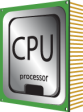 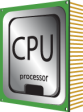 Classic Data Center
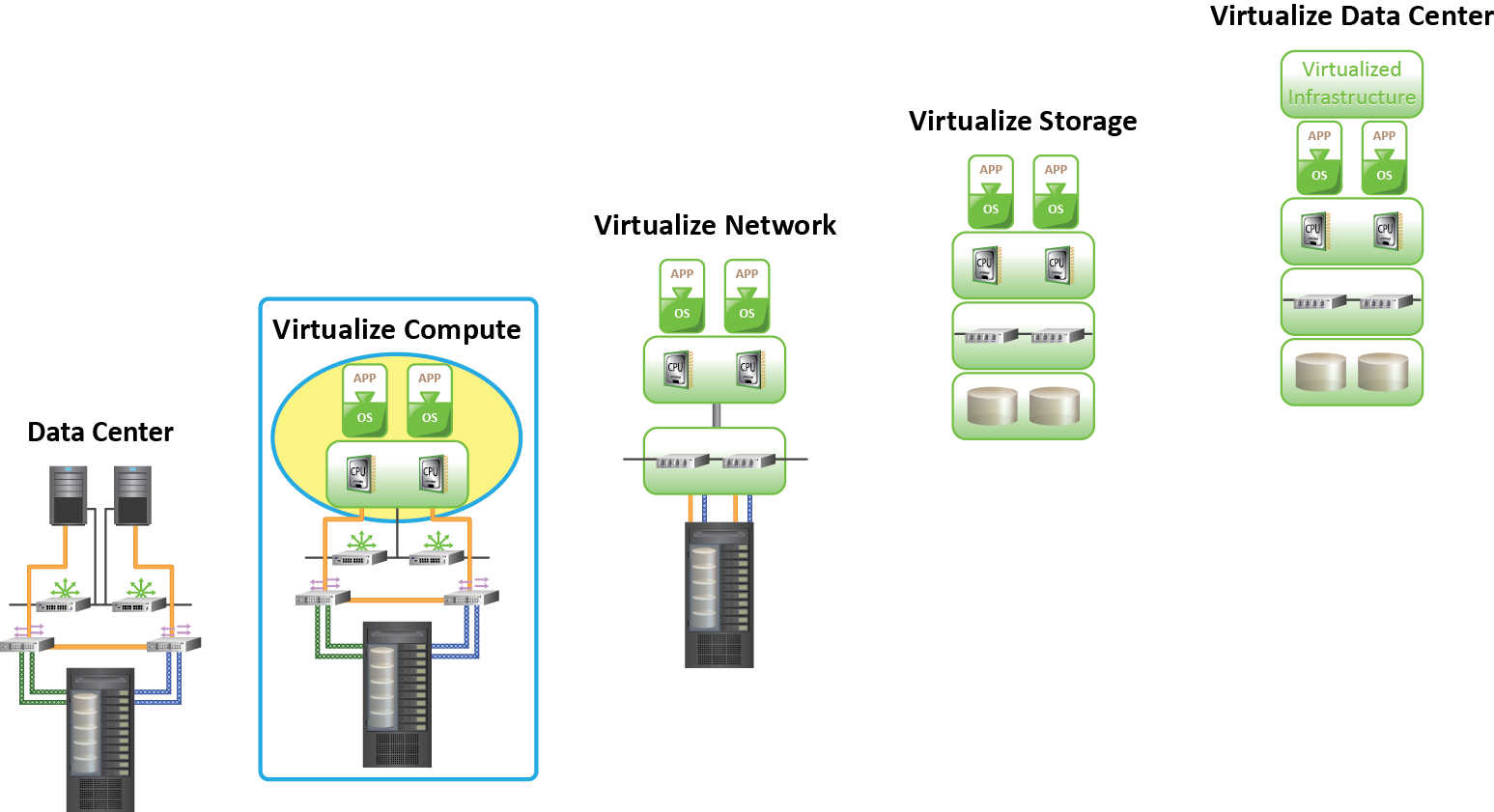 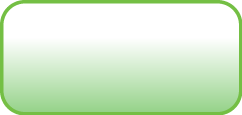 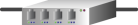 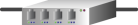 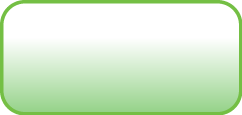 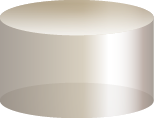 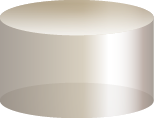 Cloud Computing Primer
3
[Speaker Notes: Virtual Data Center (VDC) provides flexibility, improved resource utilization, and ease of management over CDC. The continuous cost pressure on IT, growth of information, on-demand data processing, and agility requirements of a business gave way to the emergence of a new IT model – “Cloud Computing”. Building a Cloud infrastructure needs a layer of Cloud service management on the top of the virtualized infrastructure (VDC). Before discussing Cloud infrastructure and service management, it is important to understand Cloud, its characteristics, benefits, services, and deployment models. This and the following modules cover the fundamentals, service management, migration strategy, and security aspects of Cloud Computing.]
Module 8: Cloud Computing Primer
Lesson 1: Overview of Cloud Computing
Topics covered in this lesson:
Technological foundations of Cloud Computing
Essential characteristics of Cloud Computing 
Benefits of Cloud Computing
Cloud Computing Primer
4
[Speaker Notes: This lesson covers various business drivers, essential characteristics, and key benefits of Cloud Computing.]
Cloud Computing: Technological Foundations
Cloud Computing Primer
5
[Speaker Notes: Historically, Cloud Computing has evolved through grid computing, utility computing, virtualization, and service oriented architecture. 
Grid computing: It is a form of distributed computing which enables the resources of numerous heterogeneous computers in a network to work on a single complex task at the same time. Grid computing enables parallel computing, although its utility is best for large workloads. 
Utility computing: It is a service-provisioning model in which a service provider makes computing resources available to the customer, as required, and charges them for specific usage rather than charge a flat rate. The word ‘utility‘ is used to make an analogy to other services, such as water, electrical power, etc., that seek to meet fluctuating customer needs, and charge for the resources based on usage, rather than on a flat-rate basis.
Virtualization: The conversion of traditional computing environments to what is called a virtualized environment has also accelerated the movement to Cloud Computing. Virtualizing a computing environment means that the various hardware and the software resources are viewed and managed as a pool, which provides improved utilization of resources. The objectives of virtualization are to centralize management, optimize resources by over subscription, and use the available computing capacity as efficiently as possible among the users and applications.
Service Oriented Architecture (SOA): An architectural approach in which applications make use of services available in the network. Each service provides a specific function, for example, a business function, such as payroll tax calculation or processing purchase order. A deployed SOA- based architecture provides a set of services that can be used in multiple business domains.]
Cloud Computing: Essential Characteristics
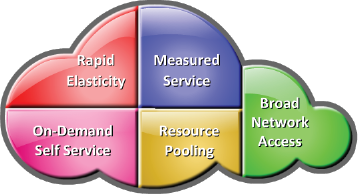 Cloud Computing Primer
6
[Speaker Notes: The NIST definition of Cloud Computing states that the Cloud infrastructure should essentially have five essential characteristics, which will be discussed in the following slides.]
On-Demand Self-Service
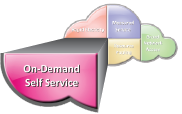 Enables consumers to get computing resources as and when required, without any human intervention
Facilitates consumer to leverage “ready to use” services or, enables to choose required services from the service catalog 
Allows provisioning of resources using self-service interface
Self-service interface should be user-friendly
Cloud Computing Primer
7
[Speaker Notes: The on-demand and self-service aspects of Cloud Computing mean that a consumer can use Cloud services as required, without any human intervention with the Cloud service provider. By using the self service interface, consumers can adopt Cloud services by requesting for the necessary IT resources from the service catalog. In order to be effective and acceptable to the consumer, the self-service interface must be user-friendly.]
Broad Network Access
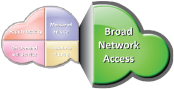 Cloud services are accessed via the network, usually the internet, from a broad range of client platforms such as:
Desktop computer
Laptop
Mobile phone
Thin Client
Eliminates the need for accessing a particular client platform to access the services
Enables accessing the services from anywhere across the globe
Cloud Computing Primer
8
[Speaker Notes: Cloud services are accessed via the network, usually the internet, from a broad range of client platforms, such as desktop computer, laptop, mobile phone, and thin client. Traditionally, softwares, such as Microsoft Word or Microsoft PowerPoint, have been offered as client-based software. Users have to install the software on their computers in order to use this software application. It is not possible to access this software if the user is away from the computer where the software is installed. Today, much of the software used can be accessed over the internet. For example, Google Docs, a Web-based document creator and editor allows users to access and edit documents from any device with an internet connection, eliminating the need to have access to a particular client platform to edit documents.]
Resource Pooling
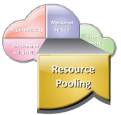 IT resources (compute, storage, network) are pooled to serve multiple consumers 
Based on multi-tenant model
Consumer has no knowledge about the exact location of the resources provided 
Resources are dynamically assigned and reassigned based on the consumer demand
Cloud Computing Primer
9
[Speaker Notes: A Cloud must have a large and flexible resource pool to meet the consumer’s needs, to provide the economies of scale, and to meet service-level requirements. The resources (compute, storage, and network) from the pool are dynamically assigned to multiple consumers based on a multi-tenant model. Multitenancy refers to an architecture and design by which multiple independent clients (tenants) are serviced using a single set of resources. In a Cloud, a client (tenant) could be a user, a user group, or an organization/company. Multitenancy enables compute, storage, and network resources to be shared among multiple clients. Virtualization provides ways for enabling multitenancy in Cloud. For example, multiple VMs from different clients can run simultaneously on the same server with hypervisor support. 
There is a sense of location independence, in that the consumer generally has no knowledge about the exact location of the resources provided .]
Rapid Elasticity
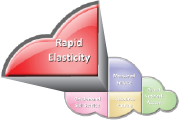 Ability to scale IT resources rapidly, as required, to fulfill the changing needs without interruption of service
Resources can be both scaled up and scaled down dynamically
To the consumer, the Cloud appears to be infinite 
Consumers can start with minimal computing power and can expand their environment to any size
Cloud Computing Primer
10
[Speaker Notes: Rapid elasticity refers to the ability of the Cloud to expand or reduce allocated IT resources quickly and efficiently. This allocation might be done automatically without any service interruption. Consumers will take advantage of the Cloud when they have large fluctuation in their IT resource usage. For example, the organization may be required to double the number of Web and application servers for the entire duration of a specific task. They would not want to pay the capital expense of having dormant (idle) servers on the floor most of the time and also would want to release these server resources after the task is completed. The Cloud enables to grow and shrink these resources dynamically and allows the organizations to pay on a usage basis.]
Metered Service
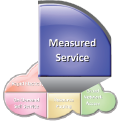 Consumers are billed based on the metered usage of Cloud resources
Cost incurred on a pay-per-use basis
Pricing/billing model is tied up with the required service levels
Resource usage is monitored and reported, which provides transparency for chargeback to both Cloud service provider and consumer about the utilized service
Cloud Computing Primer
11
[Speaker Notes: Metered service provides billing and chargeback information for the Cloud resource used by the consumer. The metered services continuously monitor resource usage (CPU time, bandwidth, storage capacity) and report the same to the consumer. Metered services enable transforming capital expenditure (CAPEX) into ‘pay as you use’ operational cost.]
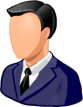 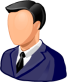 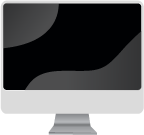 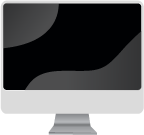 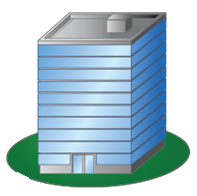 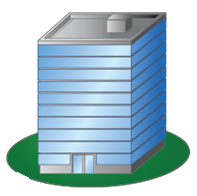 Cloud Offering Examples
Pay-As-You-Go
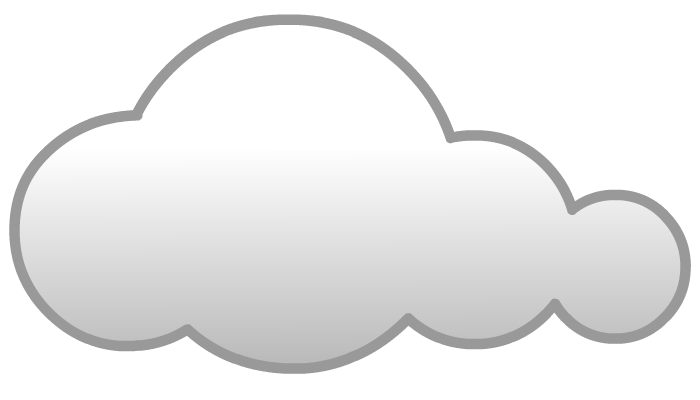 Salesforce.com,
EMC Mozy, Atmos,
Google App Engine,
Amazon EC2
Secured online backup service
Access on-demand
On-demand computing resources
Trial on wide variety of platform/infrastructure
I want secured backup of my files, so that I can retrieve data from anywhere, anytime
I need a word processing   application for a brief period to prepare my documents
My organization needs to grow, but cannot spend much to buy new servers, storage
My organization wants to test a software in different platform before investing on it
Cloud Computing Primer
7
[Speaker Notes: Organizations might need to rapidly expand their businesses, which may enforce them to enlarge the IT infrastructure by adding new servers, storage devices, network bandwidth, etc. Critical business data must be protected and should be available to the intended user, which, in turn, requires data security and disaster recovery infrastructure. As the capital expenditure rises to fulfill the requirements, the risk associated with the investment too increases. For small and medium size businesses, this may be a big challenge, which eventually restricts their business to grow. As an individual, it may not be sensible or affordable every time to purchase new applications if they are required only for a brief period. Instead of purchasing new resources, Cloud resources are hired based on pay-per-use without involving any capital expenditures. Cloud service providers offer on-demand network access to configurable computing resources, such as servers, storage, network, and applications. Consumers (organization or individual) can scale up or scale down the demand of computing resources with minimal management effort or service provider interaction. Consumers can leverage Cloud service provider’s expertise to store, protect, backup, and replicate data empowered by the most advanced technology, which otherwise would cost more.]
Cloud Computing Benefits
Cloud Computing Primer
13
[Speaker Notes: Reduced IT cost: Cloud services can be hired. Therefore, consumers can save money because there is no capital expenditure or CAPEX required. Consumers can leverage the Cloud service provider’s infrastructure. Hence, there are no ongoing expenses for running a datacenter, such as the cost of power, cooling, and management. Additionally, the real estate cost can be minimized. 
Business agility support: The speed at which a new computing capacity can be provisioned is a vital element of Cloud Computing. Cloud can reduce the time required to provision and deploy new applications and services from months to minutes. Cloud allows organizations to react more quickly to market conditions and enables to scale up and scale down the resources, as required.
Flexible scaling: A Cloud can be easily and instantly scaled up and scaled down based on demand. It appears to the consumers that the Cloud resources are expandable to infinite limit. Cloud service users can independently and automatically scale their computing capabilities without any interaction with the Cloud service providers.
High Availability: Cloud computing has the ability to ensure application availability at varying levels, depending on customer policy and priority of the application. Redundant server, network resources, and storage equipment along with clustered software enable fault tolerance for Cloud infrastructure. These techniques encompass multiple datacenters in different geographic regions that have identical resource configuration and application instances. Hence, data unavailability due to regional failures is prevented. 
Less Energy Consumption: ‘’Going Green” is an important focus for many organizations. Cloud enables organizations to reduce power consumption and space usage.]
Module 8: Cloud Computing Primer
Lesson 2: Cloud Services and Deployment Models
Topics covered in this lesson:
Cloud service models – SaaS, PaaS, and IaaS
Cloud deployment models – Private, Public, Hybrid, and Community
Economics of Cloud
Challenges of Cloud
Cloud Computing Primer
14
[Speaker Notes: This lesson covers different Cloud services, deployment models, and economics of Cloud. It also covers the challenges of Cloud from the consumer and provider’s perspectives.]
Cloud Service Models
Cloud Service can be classified into three categories:
Infrastructure-as-a-Service (IaaS)
Platform-as-a-Service (PaaS)
Software-as-a-Service (SaaS)
Cloud Computing Primer
15
[Speaker Notes: Cloud service models can be classified into three categories: 
Infrastructure-as-a-Service (IaaS)
Platform-as-a-Service (PaaS)
Software-as-a-Service (SaaS)

These services are discussed in the subsequent slides.]
Infrastructure-as-a-Service
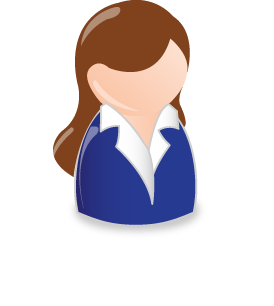 Consumer
Provides capability to the consumer to hire infrastructure components such as servers, storage, and network
Enables consumers to deploy and run software, including OS and applications
Pays for infrastructure components usage, for example, Storage capacity, CPU usage, etc.
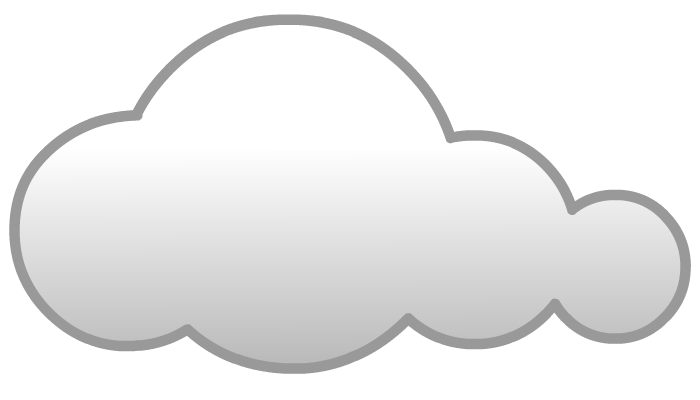 Application
Databases
OS
Compute
Hired Resources
Storage
Network
Cloud Computing Primer
16
[Speaker Notes: Infrastructure-as-a-Service (IaaS) is the base layer of the Cloud stack. It serves as the foundation for the other two layers (SaaS, PaaS) for their execution. The Cloud infrastructure such as servers, routers, storage, and other networking components are provided by the IaaS provider. The consumer hires these resources as a service based on needs and pays only for the usage. The consumer is able to deploy and run any software, which may include Operating Systems (OSs) and applications. The consumer does not manage or control the underlying Cloud infrastructure, but has control over the Oss and deployed applications. Here, the consumer needs to know the resource requirements for the specific application to exploit IaaS well. Scaling and elasticity are the responsibilities of the consumer, not the provider. In fact, IaaS is a mini do-it-yourself data center that you would need to configure the resources (server, storage) and to get the job done.]
IaaS Examples
Amazon Elastic Compute Cloud (EC2) is an IaaS model that provides resizable compute capacity on a pay-per-use basis
Allows consumers to hire virtual compute on which they run their own applications
EMC Atmos Online provides Storage as a service
Internet accessible, on demand storage
Cloud Computing Primer
17
[Speaker Notes: Until now, small consumers did not have the capital to acquire massive compute resources and to ensure that they had the capacity they needed to handle unexpected spikes in load. Amazon Elastic Compute Cloud (Amazon EC2) is an Infrastructure-as-a-Service model that provides scalable compute capacity, on demand, in the Cloud. It enables consumers to leverage Amazon’s massive infrastructure with no up-front capital investment. Amazon EC2 reduces the time required to obtain and boot new server instances to minutes, allowing consumers to quickly scale capacity—both up and down—as their computing requirements change. 
EMC Atmos is a globally accessible Cloud storage that provides solutions to meet the needs of enterprises and service providers. The ‘Atmos Cloud Delivery Platform’ provides IT departments and service providers a way to build, manage, and deliver self-service and robust metering for chargeback. Atmos, with its Web service access mechanism, is the ideal infrastructure for storage as a service.]
Platform-as-a-Service
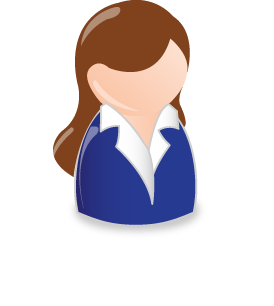 Consumer
Capability provided to the consumer to deploy consumer-created or acquired applications on the Cloud provider’s infrastructure
Consumer has control over
Deployed applications
Possible application hosting  environment configurations
Consumer is billed for platform software components
OS, Database, Middleware
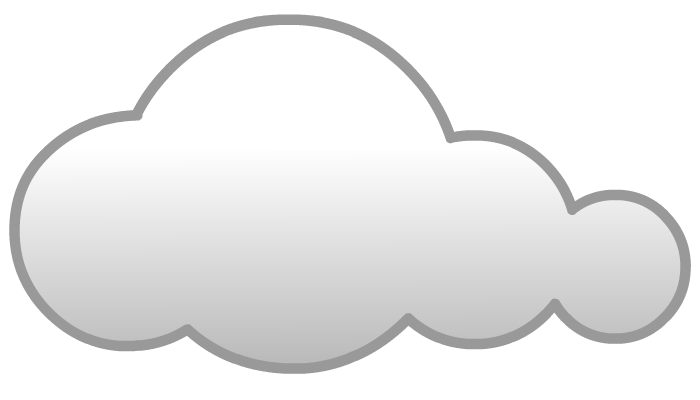 Application
Databases
OS
Compute
Hired Resources
Storage
Network
Cloud Computing Primer
18
[Speaker Notes: Platform-as-a-Service is the capability provided to the consumer to deploy consumer-created or acquired applications on the Cloud infrastructure. PaaS can broadly be defined as application development environments offered as a ‘service’ by the Cloud provider. The consumer uses these platforms that typically have Integrated Development Environment (IDE), which includes editor, compiler, build, and deploy capabilities to develop their applications. They then deploy the applications on the infrastructure offered by the Cloud provider. When consumers write their applications to run over the PaaS provider’s software platform, elasticity and scalability is guaranteed transparently by the PaaS platform. Here, the consumer does not manage or control the underlying Cloud infrastructure, such as network, servers, OSs, and storage, but controls  the deployed applications and possibly the application-hosting environment configurations. For PaaS, consumers pay only for the platform software components such as databases, OS instances, and middleware, which includes its associated infrastructure cost.]
PaaS Examples
Google App Engine provides platform for consumers to deploy or create their own applications 
Allows dynamic allocation of system resources for an application based on the actual demand
Provides Java and Python environment to create and deploy application
Microsoft Azure Platform provides diverse functionalities to build applications
Uses existing skills with Visual Studio and .Net to build applications
Builds applications also in Java and PHP using Eclipse and other tools
Cloud Computing Primer
19
[Speaker Notes: Google App Engine is a Platform-as-a-Service that allows consumers to build Web applications using a set of APIs and to run those applications on Google's infrastructure. With App Engine, there are no servers to maintain. You just need to upload the application, and it is ready to serve. Google App Engine makes it easy to build an application that runs reliably, even under heavy load and with large amounts of data. Consumer’s applications can run in Java or Python environments. Each environment provides standard protocols and common technologies for Web application development. The App engine Software Development Kits (SDKs) for Java and Python include a Web server application that emulates all of the App Engine services on the consumer’s local computer. Each SDK includes all of the APIs and libraries available on App Engine. Each SDK also includes a tool to upload the consumer’s application to App Engine. After the consumer has created the application's code and configuration files, the consumer can run the tool to upload the application. 
Azure Platform is a Microsoft PaaS offering. Microsoft’s Azure Platform supplies a broad range of functionalities to build, host, and scale applications in Microsoft data centers. Developers can use familiar tools, such as visual studio and .NET Framework to develop their application. Windows Azure is a Cloud-based OS that enables and provides development, hosting, and service management environments for the Azure platform.]
Software-as-a-Service
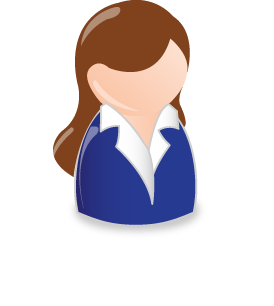 Consumer
Capability provided to the consumer to use provider’s applications running in a Cloud infrastructure
Complete stack including application is provided as a service
Application is accessible from various client devices, for example, via a thin client interface such as a Web browser 
Billing is based on the application usage
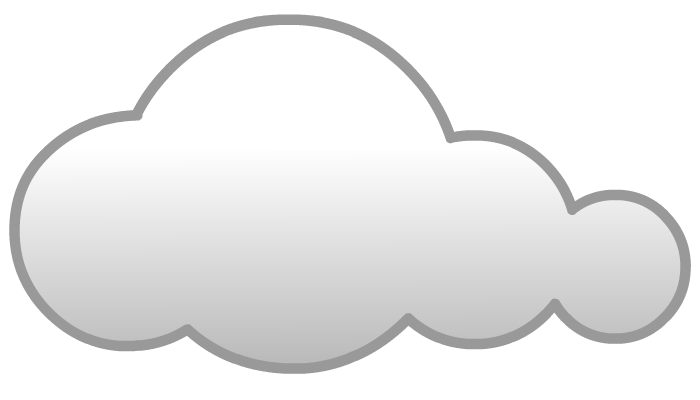 Application
Databases
OS
Compute
Hired Resources
Storage
Network
Cloud Computing Primer
20
[Speaker Notes: SaaS is the top most layer of the Cloud Computing stack, which is directly consumed by the end user. It is the capability, provided to the consumer, to use the service provider’s applications running on a Cloud infrastructure. It is accessible from various client devices through a thin client interface such as a Web browser. On-premise applications are quite expensive and requires high upfront CAPEX (Capital Expenditure). They also incur significant administration costs. In a SaaS model, the applications such as Customer Relationship Management (CRM), Email, and Instant Messaging (IM) are offered as a ‘service’ by the Cloud provider. Here, the consumers will use only the applications they really want and pay a subscription fee for the usage. The Cloud provider will host and manage the required infrastructure and applications to support these services. 
SaaS offers the following advantages:
Reduces the need for infrastructure because storage and compute powers can be provided remotely.
Reduces the need for manual updates because SaaS providers can perform those tasks automatically.]
SaaS Examples
EMC Mozy is a Software-as-a-Service solution for on-line backup
Consumers can leverage the Mozy console to perform automatic, secured, online backup and recovery of their data with ease
Salesforce.com is a Software-as-a-Service solution for CRM application
Consumers can access CRM applications from anywhere, any time
Cloud Computing Primer
21
[Speaker Notes: EMC Mozy is a Software-as-a-Service solution, built on a highly scalable and available back-end storage architecture. Consumers can leverage the Mozy console to perform automatic, secured, online backup and recovery of their data with ease. EMC Mozy has two main products – MozyHome and MozyPro. MozyHome is for the individual consumer who is looking for a cost-effective way to backup all of their data, such as photos, music, and documents. MozyPro is dedicated to organizations looking for a cost-effective way to backup the end user’s data. This low-cost software service is available at a monthly subscription fee. EMC Mozy does not require consumers to purchase any new hardware and requires minimal IT resources to manage.
Salesforce.com is a provider of SaaS-based CRM products. Organizations can use CRM applications to gain fast, easy access to the tools and services, required to build closer relationships with customers. The CRM applications run in the Cloud. They enable the consumer to access the application from anywhere through an Internet-enabled compute system. So, organizations need not buy the CRM applications and manage them on their own infrastructure. They subscribe for CRM applications from Salesforce.com.]
Cloud Deployment Model – Public Cloud
Enterprise Q
Enterprise P
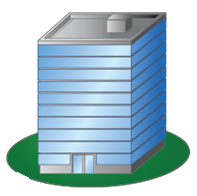 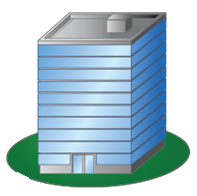 Public Cloud
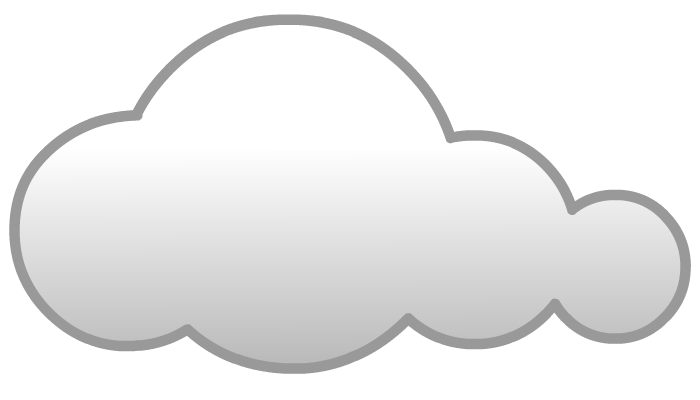 Cloud Service Provider
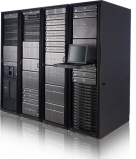 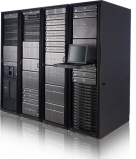 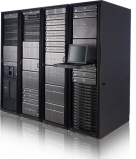 User R
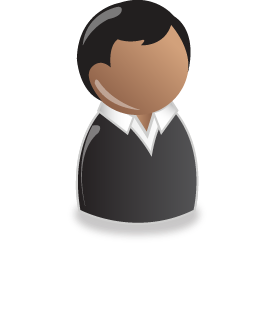 Cloud Computing Primer
22
[Speaker Notes: Cloud Computing can be classified into three deployment models: private, public, and hybrid. These models provide a basis for how Cloud infrastructures are constructed and consumed. 
In a Public Cloud, IT resources are made available to the general public or organizations and are owned by the Cloud service provider. The Cloud services are accessible to everyone via standard Internet connections. In a public Cloud, a service provider makes IT resources, such as applications, storage capacity, or server compute cycles, available to any consumer. This model can be thought of as an “on-demand” and as a “pay-as-you-go” environment, where there are no on-site infrastructure or management requirements. However, for organizations, these benefits come with certain risks: no control over the resources in the cloud, the security of confidential data, network performance issues, and interoperability. Popular examples of public clouds include Amazon’s Elastic Compute Cloud (EC2), Google Apps, and Salesforce.com.]
Cloud Deployment Model – Private Cloud
On-premise
Private Cloud
Externally 	hosted
Private Cloud
Enterprise P
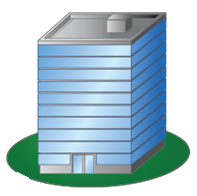 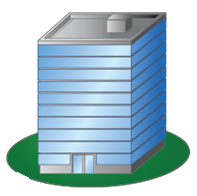 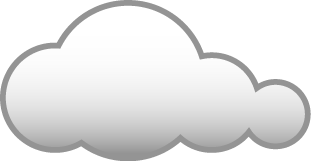 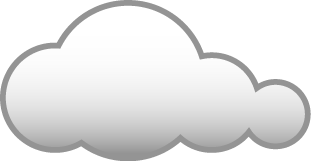 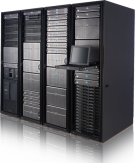 Enterprise P
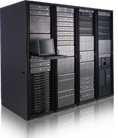 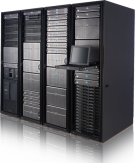 Dedicated for Enterprise P
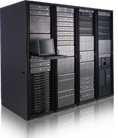 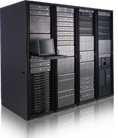 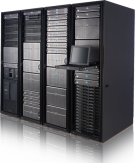 Cloud Service Provider
Cloud Computing Primer
23
[Speaker Notes: In a private Cloud, the Cloud infrastructure is operated solely for one organization and is not shared with other organizations. This Cloud model offers the greatest level of security and control. There are two variations to a private Cloud: 
On-premise Private Cloud: On-premise private Clouds, also known as internal Clouds, are hosted by an organization within their own data centers. This model provides a more standardized process and protection, but is limited in terms of size and scalability. Organizations would also need to incur the capital and operational costs for the physical resources. This is best suited for applications which require complete control and configurability of the infrastructure and security. 
Externally-hosted Private Cloud: This type of private Cloud is hosted externally with a Cloud provider, where the provider facilitates an exclusive Cloud environment for a specific organization with full guarantee of privacy or confidentiality. This is best suited for organizations that do not prefer a public Cloud due to data privacy/security concerns. 
Like a public Cloud, a private Cloud also enables provisioning an automated service request rather than a manual task processed by IT. In on-premise private Cloud, organizations will have to run their own hardware, storage, networking, hypervisor, and Cloud software. Many enterprises, including EMC, Cisco, IBM, Microsoft, Oracle, and VMware, now offer Cloud platforms and services to build and manage a private Cloud.]
Cloud Deployment Model – Hybrid Cloud
Private Cloud
Public Cloud
Enterprise P
Enterprise Q
Enterprise P
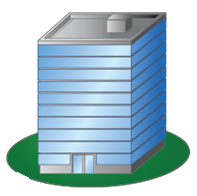 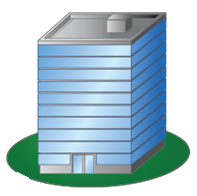 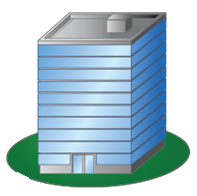 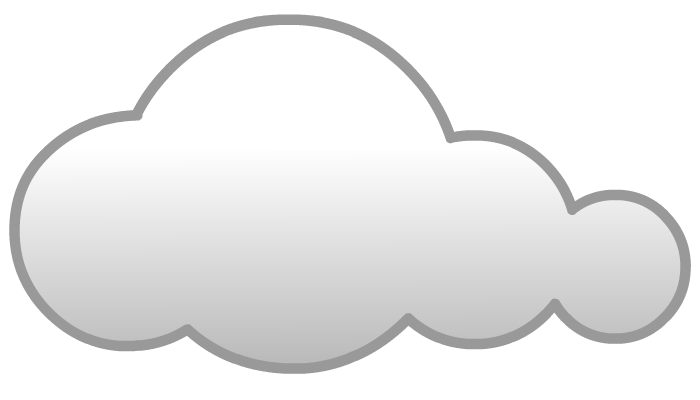 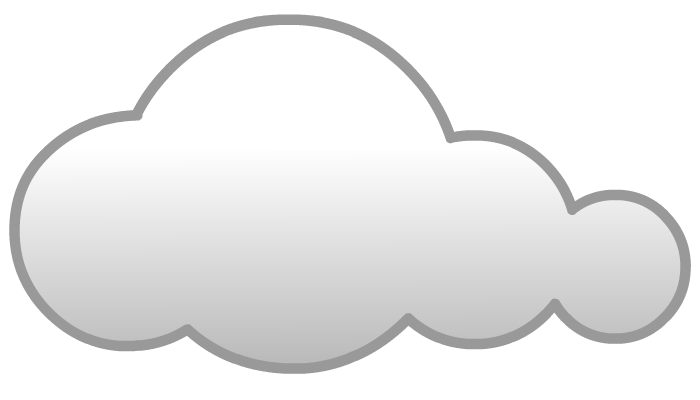 +
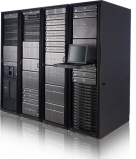 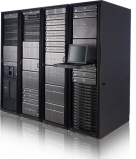 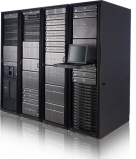 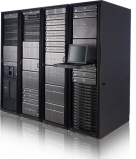 Cloud Service Provider
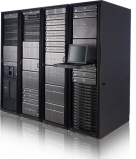 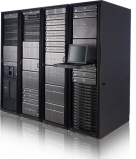 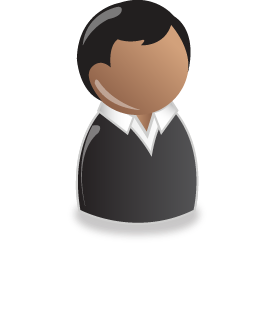 User R
Cloud Computing Primer
24
[Speaker Notes: In hybrid Cloud environment, the organization consumes resources from both private and public Clouds. The ability to augment a private Cloud with the resources of a public Cloud can be utilized to maintain service levels in the face of rapid workload fluctuations. Organizations use their computing resources on a private Cloud for normal usage, but access the public Cloud for high/peak load requirements. This ensures that a sudden increase in computing requirement is handled gracefully. For example, an organization might use a public Cloud service, such as Amazon Simple Storage Service (Amazon S3), for archiving data, but continues to maintain in-house storage for operational customer data. Ideally, the hybrid approach allows a business to take advantage of the scalability and cost-effectiveness that a public Cloud Computing environment offers without exposing mission-critical applications and data to third-party vulnerabilities.]
Cloud Deployment Model – Community Cloud
Enterprise P
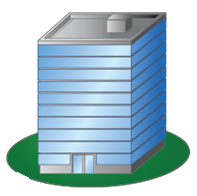 Enterprise Q
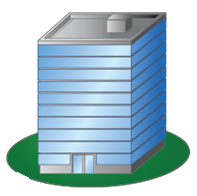 Community Cloud
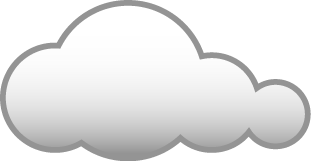 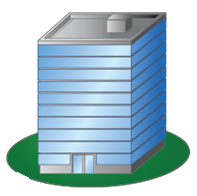 Enterprise R
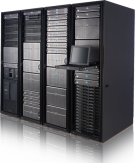 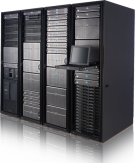 Dedicated for Community Users
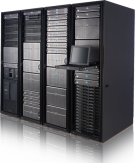 Cloud Service Provider
Community Users
Cloud infrastructure is shared by several organizations and   supports a specific community that has shared concerns
Managed by the organizations or by a third party
Cloud Computing Primer
25
[Speaker Notes: The Cloud infrastructure is shared by several organizations and supports a specific community that has shared concerns (e.g., mission, security requirements, policy, and compliance considerations). An example where a community Cloud could be useful is in a state government setting.  If various agencies within the state government operate under similar guidelines, they could all share the same infrastructure and spread the cost among themselves. A community Cloud may be managed by the organizations or by a third party. With the costs spread over to fewer users than a public cloud, this option is more expensive but may offer a higher level of privacy, security, and/or policy compliance. The community Cloud offers organizations access to a vast pool of resources than that in the private Cloud.]
Economics of Cloud
Cloud has changed the economics of IT
Cloud enables to move from a CAPEX to an OPEX model
Cloud provides the following key cost savings
Infrastructure cost 
Management cost
Power and energy cost
Cloud Computing Primer
26
[Speaker Notes: Cloud computing has changed the economics of IT. Capital expenditure (CAPEX) is required to build IT infrastructure. Because organizations hire and use resources from Cloud service providers, they will see more of Operational Expenditure (OPEX). The Cloud provides various cost saving options:
Infrastructure cost: If an organization needs to build a large-scale system, they may need to invest in buying hardware (servers, storage, routers), software licensing, etc., which involves high upfront cost (CAPEX). With Cloud, IT infrastructure investment is minimized. 
Management cost: Lack of in-house IT infrastructure minimizes the people cost associated with the management of those infrastructures.
Power and Energy cost: Power consumption has become a concern for most organizations because energy costs continue to rise. The organizations that use Cloud applications and services save on power and energy use. An increase in energy efficiency translates into smaller carbon footprints for organizations, making Cloud a greener solution than traditional on-premise models.
 Note: 
CAPEX: A capital expenditure which is incurred to buy fixed assets, for example, servers, storage, etc. 
OPEX: An ongoing day-to-day expense to run business, for example, management cost, power and cooling cost, etc.]
Economics of Cloud Example: On-Site Vs. Cloud
Buying 1000 Servers (On-Site) Vs. Hiring 1000 server instances (Cloud)
Cost Components
Cost Components
Annual TCO = $2,572,634
Annual TCO = $233,213
Source: Amazon Web Services: The Economics of the AWS Cloud vs. Owned IT Infrastructure, Dec 2009
Cloud Computing Primer
27
[Speaker Notes: Consider a scenario where an organization wants to run its business-critical applications using 1000 servers to meet the desired service levels. They have two options to consider: the first option is to set up an on-site infrastructure for running 1000 servers and the second one is to hire 1000 instances of servers on an Amazon EC2 Cloud. 
Let us consider various cost components involved in both these options:
In the first option, to set up an on-site infrastructure, the organization would require capital investment for purchasing server, storage, and network hardware, together with additional expenses for hardware maintenance, licensing OSs, power and cooling options, building data center infrastructure, administrative costs, and data transfer. 
In contrast to that, the second option involves only two cost components: the major cost on instance usage and a minor cost on data transfer. 
The diagram displayed on this slide—sourced from Amazon.com—shows that the first option incurs 10 times more TCO, compared to the second option. This clearly illustrates the economic benefit of Cloud, compared to an on-site infrastructure.]
Cloud Challenges – Consumer’s Perspective
Security and Regulation
Consumers are indecisive to transfer control of sensitive data
Regulation may prevent organizations to use Cloud services
Network latency
Real time applications may suffer due to network latency and limited bandwidth
Supportability
Legacy or Custom applications may not be compatible with Cloud platform
Interoperability 
Lack of standardization across Cloud-based platforms
Cloud Computing Primer
28
[Speaker Notes: Both the Cloud consumers and providers have their own challenges. The following are the challenges of the consumers:
Security and Regulations: Consumers may have business-critical data, which calls for protection and continuous monitoring of its access. With the Cloud, the consumer may lose control of the sensitive data – for example, the consumer may not know in which country the data is being stored – and may violate some national data protection statutes (EU Data Protection Directive and U.S. Safe Harbor program). Many regulations impose restrictions to distribute data outside of the organization’s territory.
Network latency: Consumers may access Cloud services from anywhere in the world. Although Cloud resources are distributed, the resources may not be close to the consumer location, resulting in high network latency. A high network latency results in application timeout, thereby disabling end users from accessing the application. 
Supportability: Cloud may not support all applications. For example, a consumer may want to leverage the Cloud platform service for their proprietary applications, but the Cloud provider may not have a compatible Operating System (OS). Also, legacy applications may not be supported on Cloud.
Interoperability: Lack of interoperability between the APIs of different Cloud service providers create complexity and high migration costs for consumers when it comes to moving from one service provider to another.]
Cloud Challenges – Provider’s Perspective
Service warranty and service cost
Resources must be kept ready to meet unpredictable demand
Hefty penalty, if SLAs are not fulfilled
Huge numbers of software to manage
Huge number of applications and platform software to purchase
ROI is unpredictable
No standard Cloud access interface
Cloud customers want open APIs
Need agreement among Cloud providers for standardization
Cloud Computing Primer
29
[Speaker Notes: The following are the challenges for the Cloud service providers: 
Service warranty and service cost: Cloud service providers usually publish a Service Level Agreement (SLA), so that their consumers are aware of the availability of service, quality of service, downtime compensation, and legal and regulatory clauses. Alternatively, customer-specific SLAs may be signed between a Cloud service provider and a consumer. Cloud providers must ensure that they have adequate resources to provide the required level of services. SLAs typically mention penalty amount, if the Cloud service providers fail to provide services. Because the Cloud resources are distributed and continuously scaled to meet variable demands, it is a challenge to the Cloud providers to manage physical resources and estimate the actual cost of providing the service. 
Huge numbers of software to manage: Cloud providers, especially SaaS and PaaS providers, manage a number of applications, different Operating Systems (OSs), and middleware software to meet the needs of a wide range of consumers. This requires service providers to possess enough licenses of various software products, which, in turn, results in unpredictable ROI. 
No standard Cloud access interface: Cloud service providers usually offer proprietary applications to access their Cloud. However, consumers might want open APIs or standard APIs to become tenants of multiple Clouds. This is a challenge for Cloud providers because this requires an agreement among Cloud providers and an upgrade of their proprietary applications to meet the standard.]
Module 8: Summary
Essential characteristics of Cloud Computing
Cloud service model – SaaS, PaaS, and IaaS
Cloud deployment models – Private, Public, Hybrid and Community
Economics of Cloud Computing
Benefits and challenges of Cloud Computing
Cloud Computing Primer
30
[Speaker Notes: This module covered the essential characteristics of Cloud Computing, different Cloud services and deployment models, and economics of Cloud.

The NIST definition of Cloud Computing states that the Cloud infrastructure should have five essential characteristics, such as on-demand self service, broad network access, resource pooling, rapid elasticity, and metered service.
IT-as-a-service is a business-centric approach that allows organizations to consume IT as services, and not as products, with focus on operational efficiency, competitiveness, and quick deployment. IT-as-a-Service can be classified into three key categories: Infrastructure-as-a-Service (IaaS), Platform-as-a-Service (PaaS), and Software-as-a-Service (SaaS). 
Cloud Computing can be classified into three deployment models—private, public, hybrid, and community —which provide a basis to how Cloud infrastructures are constructed and consumed. 
Cloud computing has changed the economics of IT. The Cloud offers various cost-saving options in the areas of infrastructure, management, power, and energy. 
Cloud provides benefits such as reduced IT cost, business agility support, flexible scaling, high availability, and less energy consumption. 
Both Cloud consumers and providers have their own challenges. Challenges of consumers include security and regulation, network latency, supportability, and interoperability. Cloud service provider’s challenges include service warranty and service cost, number of software to manage, and no standard Cloud access interface.]
Check Your Knowledge
Explain the essential characteristics of Cloud Computing.
How is Cloud beneficial compared to the traditional IT model?
Explain the different Cloud services models.
Describe the various Cloud deployment models.
What are the challenges of Cloud Computing?
Cloud Computing Primer
31
Module 8 quiz
Cloud Computing Primer
32